CATÁLOGO DE DISPOSICIÓN DOCUMENTAL
AGENCIA ESPACIAL MEXICANA
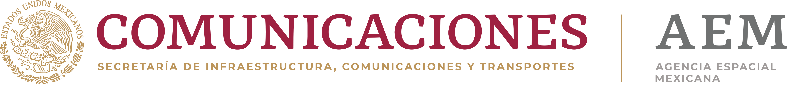 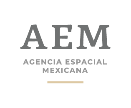 ÍNDICE
Introducción
Glosario
Objetivo General
Objetivos Específicos
Ámbito de Aplicación  
Marco Legal y Normativo
Metodología de Elaboración 
Instructivo de Uso
Catálogo de Disposición Documental
Hoja de Cierre
Anexos
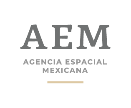 Introducción
La Agencia Espacial Mexicana se crea como un organismo público descentralizado, con personalidad jurídica y patrimonio propio y con autonomía técnica y de gestión para el cumplimiento de sus atribuciones, objetivos y fines. El organismo forma parte del sector coordinado por la Secretaría de Infraestructura Comunicaciones y Transportes. 
La Agencia constituye un catalizador para estimular un liderazgo regional y nacional mediante el despliegue de programas de investigación científica, estrategias de innovación tecnológica, políticas para el desarrollo de la industria espacial, la formación de capital humano altamente calificado y el posicionamiento internacional de nuestro país en el campo espacial.
En este contexto, la Agencia genera diariamente toda la información en el ámbito de su competencia, que respalda las atribuciones que le fueron asignadas. 

Al  respecto  la Ley Federal de Archivos y la Ley General de Transparencia y Acceso a la Información, los Lineamientos Generales para la Organización y Conservación de los Archivos de las Dependencias y Entidades de la Administración Pública Federal y el Acuerdo que tiene por objeto emitir las Disposiciones Generales en las materias de Archivos y de Gobierno Abierto para la Administración Pública Federal y su Anexo Único, publicados en el Diario Oficial de la Federación, mencionan que las dependencias y entidades de la Administración Pública Federal deben contar con el Catálogo de Disposición Documental, el cual es necesario y obligatorio para poder identificar los valores primarios de cada una de las series documentales, de acuerdo a su trámite y su gestión, los cuales pueden ser: administrativos, legales, fiscales o contables; la vigencia documental, es decir, el tiempo que la información debe ser conservada en los archivos de la entidad e indica  la accesibilidad en su carácter de información reservada o confidencial.

Para dar cumplimiento a lo anterior, la Agencia a través de la Coordinación de Archivos, en colaboración con los responsables de archivo de concentración y de trámite de cada una de sus unidades administrativas y el grupo interdisciplinario llevaron a cabo trabajos de identificación y valoración de la información que generan y que documenta todo acto que deriva del ejercicio de sus facultades, competencias o funciones estableciendo los valores, vigencias, plazos de conservación y destino final de las series durante el proceso de elaboración de Fichas técnicas de valoración, integrando primeramente el Cuadro General de Clasificación Archivística y posteriormente el Catálogo de Disposición Documental (CADIDO)

" El presente Catálogo de Disposición Documental anula y remplaza todas y cada 
una de las versiones anteriores a éste”
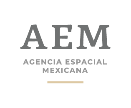 Glosario
Agencia: Agencia Espacial Mexicana.

AGN: Archivo General de la Nación, órgano rector de la archivística nacional que debe custodiar, ordenar, describir y conservar los documentos que conforman su acervo, con el fin de facilitar y promover la consulta y aprovechamiento público. 

Archivo: Conjunto orgánico de documentos en cualquier soporte, que son producidos o recibidos por los sujetos obligados o los particulares en el ejercicio de sus atribuciones o en el desarrollo de sus actividades. 

Archivo de concentración: Unidad responsable de la administración de documentos cuya consulta es esporádica por parte de las unidades administrativas de los sujetos obligados, y que permanecen en él hasta su destino final. 

Archivo de trámite: Unidad responsable de la administración de documentos de uso cotidiano y necesario para el ejercicio de las atribuciones de una unidad administrativa. 

Archivo histórico: Fuente de acceso público y unidad responsable de administrar, organizar, describir, conservar y divulgar la memoria documental institucional, así como la integrada por documentos o colecciones documentales facticias de relevancia para la memoria nacional; o cultural en poder de particulares. 

Área coordinadora de archivos: La creada para desarrollar criterios en materia de organización, administración y conservación de archivos; elaborar en coordinación con las unidades administrativas los instrumentos de control archivístico; coordinar los procedimientos de valoración y destino final de la documentación; establecer un programa de capacitación y asesoría archivísticos; coadyuvar con el Comité de Información en materia de archivos, y coordinar con el área de tecnologías de la información la formalización informática de las actividades arriba señaladas para la creación, manejo, uso, preservación y gestión de archivos electrónicos, así como la automatización de los archivos.

Área generadora de la documentación: : es  la unidad administrativa integrada por servidores públicos de la dependencia, es la responsable de crear los documentos necesarios para realizar sus labores.
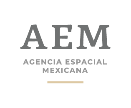 Catálogo de disposición documental (CADIDO): Registro general y sistemático que establece los valores documentales, los plazos de conservación, la vigencia documental, la clasificación de reserva o confidencialidad y el destino final. Capacidades: Conjunto de conocimientos, habilidades y actitudes que permiten a una persona realizar funciones o actividades de vida y trabajo dentro de determinados criterios de desempeño.

Documento de archivo: El que registra un acto administrativo, jurídico, fiscal o contable, creado, recibido, manejado y usado en el ejercicio de las facultades y actividades de los sujetos obligados, independientemente del soporte en el que se encuentren. Documento electrónico: Aquél que almacena la información en un medio que precisa de un dispositivo electrónico para su lectura. 

Documento con valor histórico: Aquél que posee valores secundarios y de preservación a largo plazo por contener información relevante para la institución generadora pública o privada, que integra la memoria colectiva de México y es fundamental para el conocimiento de la historia Nacional. 

D.O.F. : Diario Oficial de la Federación

Expediente: Es la unidad organizada de documentos reunidos por el productor para su uso corriente, o durante el proceso de organización archivística, porque se refieren al mismo tema, actividad o asunto. El expediente es generalmente la unidad básica de la serie. 

Funciones Comunes  (C) : Aquellas acciones administrativas genéricas que sirven de apoyo para el ejercicio de las competencias de cualquier entidad (asuntos jurídicos, recursos humanos, recursos financieros, organización y presupuestos, entre otras). 

Funciones Sustantivas (S) : Desarrollan la misión de la entidad y constituyen su razón de ser, haciéndola diferente de cualquiera otra (investigación en desarrollo rural, reconocimientos del sistema nacional de capacitación técnica rural integral, entre otras). 

Unidades administrativas: Las que de acuerdo con la normatividad de cada uno de los sujetos obligados tengan la información de conformidad con las facultades que les correspondan
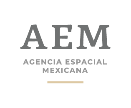 Regular de manera general, sistemática y normalizada las series y subseries documentales fijar los valores, los periodos de vigencia en los archivos de trámite y concentración, la clasificación de la información y la disposición de los documentos producidos y recibidos por las unidades administrativas y sustantivas de la entidad una vez concluidos sus valores primarios.
Objetivo General
Aplicar los plazos de conservación de acuerdo a los años asignados por los Responsables de Archivo de Tramite de las áreas administrativas y sustantivas de la Agencia Espacial Mexicana.

Llevar el control de las transferencias primarias que lleven a cabo los responsables de los Archivos de Trámite al Archivo de Concentración de la entidad y hacer la valoración de los documentos que deban conservarse como memoria histórica y realizar la transferencia secundaria al archivo histórico.
Objetivos Específicos
El presente Catalogo de Disposición Documental  de la Agencia es de observancia obligatoria y debe ser aplicado por las Unidades administrativas y sustantivas de la entidad en apego a la legislación y normatividad en materia de archivos.
Ámbito de Aplicación
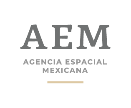 Marco Legal y Normativo
Constitución Política de los Estados Unidos Mexicanos

Leyes:

Ley Federal de Entidades Paraestatales
Ley que Crea la Agencia Espacial Mexicana
Ley General de Responsabilidades Administrativas de los Servidores Públicos 
Ley General de Archivos 
Ley de Planeación
Ley General del Sistema Nacional Anticorrupción
Ley General de Acceso de las Mujeres a una Vida Libre de Violencia
Ley Federal de Transparencia y Acceso a la información Pública Gubernamental 
Ley Federal de Presupuesto y Responsabilidad Hacendaria
Ley Federal de Procedimiento Contencioso Administrativo
Ley Federal del Trabajo
Ley Federal de los Trabajadores al Servicio del Estado
Ley Federal de Telecomunicaciones y Radiodifusión
Ley Federal de Archivos
Ley Federal para Prevenir y Eliminar la Discriminación
Ley Federal de Transparencia y Acceso a la Información Pública
Ley Federal sobre Metrología y Normalización
Ley General de Bienes Nacionales
Ley General de Cambio Climático
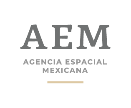 •Ley General de Contabilidad Gubernamental
•Ley General de Sociedades Mercantiles
•Ley General para la Igualdad entre Mujeres y Hombres
•Ley Federal de Derechos
•Ley General de Transparencia y Acceso a la Información Pública
•Ley Federal del Derecho de Autor
•Ley de Amparo, reglamentaria del artículo 103 y 107 de la Constitución Política de los Estados Unidos Mexicanos
•Ley de Asociaciones Público-Privadas
•Ley de Ciencia y Tecnología
•Ley de la Propiedad Industrial
•Ley de Adquisiciones, Arrendamientos y Servicios del Sector Público
•Ley de Obras Públicas y Servicios Relacionados con las mismas
•Ley Orgánica de la Administración Pública Federal
•Ley de Firma Electrónica Avanzada
•Ley de Instituciones de Seguros y Fianzas
•Ley de los Sistemas de Ahorro para el Retiro
•Ley del Diario Oficial de la Federación y Gacetas Gubernamentales
•Ley Sobre la Celebración de Tratados
•Ley General de Protección Civil
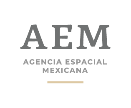 •Ley General de Responsabilidades Administrativas
•Ley General de Protección de Datos Personales en Posesión de los Sujetos Obligados
•Ley Federal de Procedimiento Administrativo

Reglamentos:

•Reglamento de la Ley de Adquisiciones, Arrendamientos y Servicios del Sector Público
•Reglamento de la Ley de Obras Públicas y Servicios Relacionados con las Mismas
•Reglamento de la Ley Federal de Archivos
•Reglamento de Comunicación Vía Satélite
•Reglamento de la Ley General de Acceso de las Mujeres a una Vida Libre de Violencia
•Reglamento de la Ley Federal de las Entidades Paraestatales
•Reglamento de la Ley de la Propiedad Industrial
•Reglamento de la Ley Federal Sobre Metrología y Normalización
•Reglamento de la Ley de Obras Públicas y Servicios Relacionados con las Mismas
•Reglamento de la Ley Federal de Presupuesto y Responsabilidad Hacendaria
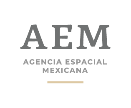 Decretos:

•Decreto por el que se expide el Presupuesto de Egresos para el Ejercicio Fiscal correspondiente
•Decreto que establece las medidas para el uso eficiente, transparente y eficaz de los recursos públicos, y las acciones de disciplina presupuestaria en el ejercicio del gasto público, así como para la modernización de la Administración Pública Federal
•Decreto por el que se aprueba el Programa para un Gobierno Cercano y Moderno 2013-2018
•Decreto por el que se aprueba el Programa Nacional para la Igualdad de Oportunidades y no Discriminación contra las Mujeres 2013- 2018 (PROIGUALDAD)
•Decreto por el que se aprueba el Programa para Democratizar la Productividad 2013-2018
•Decreto por el que se aprueba el Programa Nacional para la Igualdad y no Discriminación 2014-2018
•Decreto por el que se aprueba el Plan Nacional de Desarrollo 2013-2018
•Decreto por el que se aprueba el Programa Sectorial de Comunicaciones y Transportes 2013-2018.
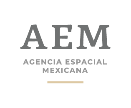 •Acuerdo del Consejo Nacional del Sistema Nacional de Transparencia, Acceso a la Información Pública y Protección de Datos Personales, por el que se aprueban los Lineamientos técnicos generales para la publicación, homologación y estandarización de la información de las obligaciones establecidas en el título quinto y en la fracción IV del artículo 31 de la Ley General de Transparencia y Acceso a la Información Pública, que deben de difundir los sujetos obligados en los portales de Internet y en la Plataforma Nacional de Transparencia
•Acuerdo mediante el cual se modifican los Lineamientos Técnicos Generales para la publicación, homologación y estandarización de  la información de las obligaciones establecidas en el título quinto y en la fracción IV del artículo 31 de la Ley General de Transparencia y Acceso a la Información Pública, que deben de difundir los sujetos obligados en los portales de Internet y en la Plataforma Nacional de Transparencia; así como los criterios y formatos contenidos en los anexos de los propios lineamientos, derivado de la verificación diagnóstica realizada por los organismos garantes de la Federación y de las entidades federativas; asimismo se modifican las Directrices del Pleno del Consejo Nacional del Sistema Nacional de Transparencia, Acceso a la Información Pública y Protección de Datos Personales en materia de Verificación Diagnóstica de las obligaciones de transparencia y atención a la Denuncia por incumplimiento a  las obligaciones de  transparencia.

Programas:
•Programa Sectorial de Comunicaciones y Transportes 2013-2018
•Programa de Trabajo Institucional 2018
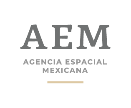 Códigos:
•Código Civil Federal
•Código Penal Federal
•Código Federal de Procedimientos Civiles
•Código Nacional de Procedimientos Penales
•Código de conducta de las y los servidores públicos de la Agencia Espacial Mexicana

Estatuto:
•Estatuto Orgánico de la Agencia Espacial Mexicana

Manuales:
•Manual de Organización de la Agencia Espacial Mexicana
•Manual de Procedimientos de la Agencia Espacial Mexicana (en proceso)
•Manual Administrativo de Aplicación General en Materia de Adquisiciones, Arrendamientos y Servicios del Sector Público
•Manual Administrativo de Aplicación General en Materia de Recursos Financieros
•Manual Administrativo de Aplicación General en Materia de Obras Públicas y Servicios Relacionados con las Mismas
•Manual Administrativo de Aplicación General en Materia de Transparencia y de Archivos
•Manual Administrativo de Aplicación General en Materia de Control Interno
•Manual Administrativo de Aplicación General en materia de Recursos Humanos y Organización
•Manual Administrativo de Aplicación General en Materia de Tecnologías de la Información y Comunicaciones, y en la de Seguridad de la Información
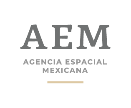 Otros:
•Políticas, Bases y Lineamientos en Materia de Adquisiciones, Arrendamientos y Servicios de la Agencia Espacial Mexicana
•Procedimiento de atención al buzón de quejas y sugerencias del Comité de Ética y de Prevención de Conflictos de Interés.
• Protocolo de Actuación de los Comités de Ética y de Prevención de Conflictos de Interés en la Atención de Presuntos Actos de Discriminación
• Protocolo para la prevención, atención y sanción del hostigamiento sexual y acoso sexual
• Reglas de Operación del Fondo Sectorial de Investigación en Actividades Espaciales (FIDAE)
• Protocolo de actuación en materia de contrataciones públicas, otorgamiento y prórroga de licencias, permisos, autorizaciones y concesiones.
Para elaborara el presente Catálogo de Disposición Documental se dio seguimiento a lo estipulado en el Instructivo para la elaboración del Catálogo de Disposición Documental publicado por el Archivo General de la Nación y que para tal motivo señala las siguientes cuatro etapas: 

Identificación 
Valoración
Regulación 
Control 

Para lograr la integración del Catálogo de Disposición Documental, en cada etapa se llevaron a cabo tareas específicas con la finalidad de contar con el instrumento de control archivístico indispensable para la adecuada organización, control y manejo de los expedientes de archivo.

Las tareas se llevaron a cabo de la siguiente manera:

Identificación

Se revisaron de cada uno de los elementos que conforman las series documentales, la función del sujeto que la genera y el documento que resulta de ésta lo que representó:

Recopilar y posteriormente analizar la información institucional de la Agencia Espacial Mexicana para comprender su estructura interna y las atribuciones de cada una de las unidades administrativas y sustantivas que integran la Agencia.

Ley que crea la Agencia Espacial Mexicana
Estatuto Orgánico de la Agencia Espacial Mexicana
Manual de organización
Metodología de Elaboración
Identificar las funciones que las unidades administrativas y sustantivas de la Agencia Espacial Mexicana realizan y determinar cuáles son los documentos de archivo que generan.

Establecer las secciones, series y subseries documentales aplicables a la Agencia según las funciones de las unidades administrativas y sustantivas.

Identificaron los asuntos de cada serie documental para poder integrar los expedientes de archivo según la normatividad aplicable.

Entrevistar a los responsables de las unidades administrativas y sustantivas generadoras de la documentación, con lo que se logró:

Reconocer el área generadora de la documentación.

Ratificar las funciones que desempeñan los responsables de generar la información. 

Identificar el contenido de las series y en su caso las subseries documentales. 

Detectar las unidades administrativas y sustantivas que tienen relación en la generación de la información de la entidad. 


Según el Acuerdo que tiene por objeto emitir las Disposiciones Generales en las materias de Archivos y de Gobierno Abierto para la Administración Pública Federal y su Anexo Único. Numeral 8, inciso I.
Valoración 

En la  segunda etapa se llevó a cabo la valoración de las series y subseries documentales con el llenado de las Fichas Técnicas de Valoración  que indica el “Instructivo para la elaboración del Catálogo de disposición documental” que emitió el Archivo General de la Nación,  en las cuales los titulares de las unidades administrativas, los responsables de archivo de trámite y de la coordinación de archivos, acordaron:

los valores primarios de los documentos (administrativo, legal o fiscal), 

los valores secundarios (informativo, evidencial o testimonial), 

los plazos de conservación de los expedientes,

la clasificación de la información como reservada o confidencial (artículos 113 y 116 de la Ley General de Transparencia y Acceso a la Información Pública).


Posterior al llenado de las Fichas Tánicas de Valoración la coordinación de archivos cito a juntas de trabajo a los responsables de archivo de trámite de la unidad administrativa y sustantivas y a los productores de los documentos con la finalidad de revisar la información que integra este Catálogo de Disposición Documental, en las cuales se:

Establecieron las series y subseries documentales.

Elaboró la propuesta de valoración de cada serie documental.

Fijó la vigencia de guarda de los expedientes tanto en el archivo de trámite como de concentración para cada serie y subserie documental.
Establecieron la clasificación de reserva, confidencialidad y acceso a la información, con su respectivo fundamento legal.

Seleccionaron los documentos de comprobación administrativa inmediata y de apoyo informativo de aquellos que cuentan con valor archivístico.

Realizó una compilación de Fichas Técnicas de Valoración (Anexo) de cada una de las series y subseries tanto comunes como sustantivas de todas las unidades productoras de documentación

Regulación 

Durante la tercera etapa se recabaron los datos de las etapas anteriores los cuales fueron plasmados en el formato que menciona el “Instructivo para la elaboración del Catálogo de Disposición Documental”  publicado por el AGN con la ayuda de los responsables de archivo de trámite de las unidades administrativas y sustantivas de la Agencia, quienes revisaron cada una de series que les correspondía según la documentación que generan, el mencionado formato se revisó con las áreas productoras de la información y con los responsables de archivo de trámite logrando obtener un formato estándar y comprensible para de las unidades administrativas.

El Catálogo de Disposición Documental de la Agencia Espacial Mexicana se conforma de los siguientes puntos:

Introducción.
Glosario 
Objetivo General.
Objetivos Específicos.
Ámbito de Aplicación
Marco Legal y Normativo
Metodología de Elaboración
Instructivo de uso
Términos
Cierre
Anexos
Control 

En la última etapa se consistió en la validación del presente Catálogo de Disposición Documental,  con el fin de que sea aplicado por las unidades administrativas y sustantivas en la Agencia, llevando a cabo el siguiente proceso:

El presente CADIDO fue revisado y autorizado por la Unidad de Transparencia de la Agencia.

Aunado a las etapas antes mencionadas, se llevaron a cabo capacitaciones a los productores de la documentación y a los responsables de archivo de trámite para que la elaboración del CADIDO fuera lo más completa posible. 

El Coordinador de archivos de la entidad dio instrucciones de enviar el presente Catálogo de Disposición Documental al Archivo General de la Nación para su registro y validación.

Una vez que el AGN emita su validación, el presente Catalogó se publicará en la página web de la Agencia Espacial Mexicana, así como en el Portal de Obligaciones de Transparencia.

Cabe resaltar que la  Vigencia Documental comienza a partir del cierre del expediente.

Esta etapa da cumplimiento a lo establecido en la Ley General de Transparencia y Acceso a la Información Pública la Ley Federal de Archivos, los Lineamientos generales para la organización y conservación de los archivos de las dependencias y entidades de la Administración Pública Federal y el Acuerdo del Consejo Nacional del Sistema Nacional de Transparencia, Acceso a la Información Pública y Protección de Datos Personales por el  que se aprueban los Lineamientos para la Organización y Conservación de los Archivos.
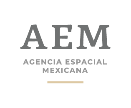 Instructivo de Uso
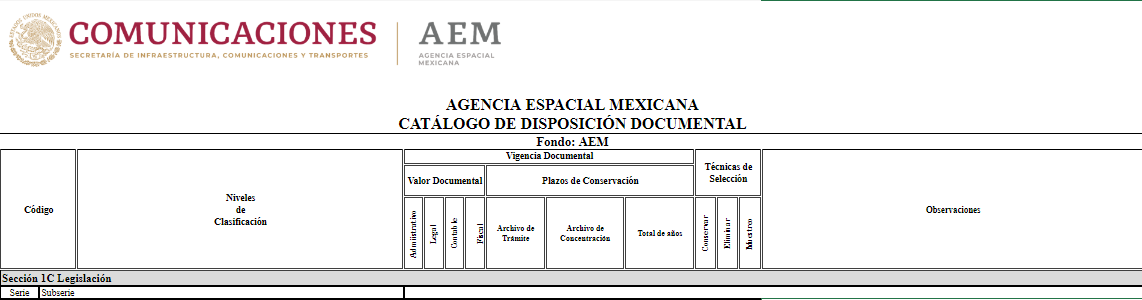 1.
8.
6.
7.
2.
9.
3.
4.
5.
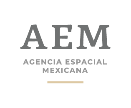 Instructivo de Uso
Fondo: Conjunto de documentos producidos orgánicamente por un sujeto obligado, que se identifica con el nombre de este último, AEM.

Código: es la clave con que se identifican la sección, serie y subserie, en el Cuadro General de Clasificación Archivística.

Sección:  Es cada una de las divisiones del fondo, basadas en las atribuciones y funciones de la Agencia, en este caso reflejadas en comunes identificados con la letra “C” y sustantivas. identificados con la letra “S”.

Serie:  La división de una sección que corresponde al conjunto de documentos producidos en el desarrollo de una misma atribución general, y que versan sobre una materia o asunto específico.

Subserie: unidades documentales que forman parte de una serie y se jerarquizan e identifican, en forma separada del conjunto de la serie por los tipos documentales que varían de acuerdo con el trámite de cada asunto.
F) Valor documental: es el valor que tiene un documento mientras se halla en las fases activa y semi-activa de su ciclo vital, es decir, mientras interesa a la entidad productora, como instrumento y referencia para el desarrollo de la gestión. :

Administrativo: son documentos que responden a una necesidad administrativa y mientras dure su tramite, son de gran utilidad como referencia para la toma de decisiones. 

Legal: documentos que certifican derechos u obligaciones de la administración pública, sirven como testimonio ante la Ley.

Fiscal o Contable: documentos que pueden servir explicación o justificación de operaciones destinadas al control del presupuesto o que puede servir como testimonio o prueba del cumplimiento de obligaciones tributarias. 

Plazos de Conservación: periodo que debe permanecer la documentación en los archivos de trámite, de concentración e histórico, es la combinación de la vigencia documental, el término precautorio, el periodo de reserva, en su caso, y los periodos adicionales.

Técnica de selección: cuando los plazos de conservación en archivo de trámite y de concentración han concluido se debe indicar si los expedientes deben:

Eliminarse,  cuando su valor primario ha concluido, 

Conservarse, cuando tiene valor histórico¸ o

Se hará un muestreo para determinar si se extraen unidades documentales representativas de la serie para su conservación parcial. 
Observaciones: Indica las observaciones de las series o subseries que no estén consideradas en los demás rubros o información adicional que no pudo incluirse en los rubros anteriores.

Observaciones: Indica las observaciones de las series o subseries que no estén consideradas en los demás rubros o información adicional que no pudo incluirse en los rubros anteriores
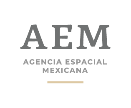 Catálogo de Disposición Documental

(Anexo)
El Catálogo de Disposición Documental de la Agencia Espacial Mexicana cuenta con:

12 Secciones Comunes  (1C a 12C ) y 2 Secciones Sustantivas (1S y 2S)
83 Series Comunes y 11 Series Sustantivas
4 Subseries Comunes y 23 subseries sustantivas 

Cada serie y subserie indican su valor documental, vigencia documental, plazo de conservación y destino final.
10. CIERRE
Mtro. Francisco López Cardiel 
Titular de la Unidad de Transparencia 
Agencia Espacial Mexicana
Titular del Órgano Interno de Control
Agencia Espacial Mexicana
Mtro. Jorge Ángel González Canchola 
Coordinador de Archivos
Agencia Espacial Mexicana